Module 3: Protocols and Models
Introduction to Networks 7.0 (ITN)
[Speaker Notes: Cisco Networking Academy Program
Introduction to Networks v7.0 (ITN)
Module 3: Protocols and Models]
Module Objectives
Module Title: Protocols and Models
Module Objective: Explain how network protocols enable devices to access local and remote network resources.
[Speaker Notes: 3 – Protocols and Models
3.0 – Introduction
3.0.2 – What will I learn to do in this module?]
Class Activity – Design a Communications System
Design a Communications System 
Objectives: 
Explain the role of protocols and standards organizations in facilitating interoperability in network communications.
[Speaker Notes: 3 – Protocols and Models
3.0 – Introduction
3.0.3 – Class Activity – Design a Communications System]
3.1 The Rules
[Speaker Notes: 3 – Protocols and Models
3.1 – The Rules]
The RulesVideo – Devices in a Bubble
This video will explain the protocols that devices use to see their place in the network and communicate with other devices.
[Speaker Notes: 3 – Protocols and Models
3.1 – The Rules
3.1.1 – Video – Devices in a Bubble]
The RulesCommunications Fundamentals
Networks can vary in size and complexity. It is not enough to have a connection, devices must agree on “how” to communicate.
There are three elements to any communication:
There will be a source (sender).
There will be a destination (receiver).
There will be a channel (media) that provides for the path of communications to occur.
[Speaker Notes: 3 – Protocols and Models
3.1 – The Rules
3.1.2 –Communications Fundamentals]
The RulesCommunications Protocols
All communications are governed by protocols.
Protocols are the rules that communications will follow.
These rules will vary depending on the protocol.
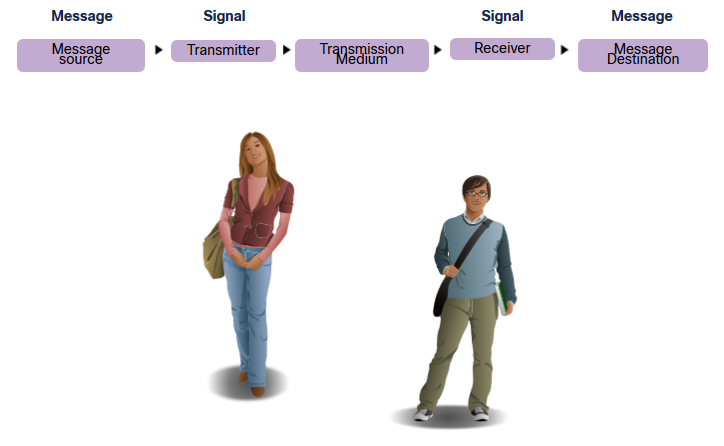 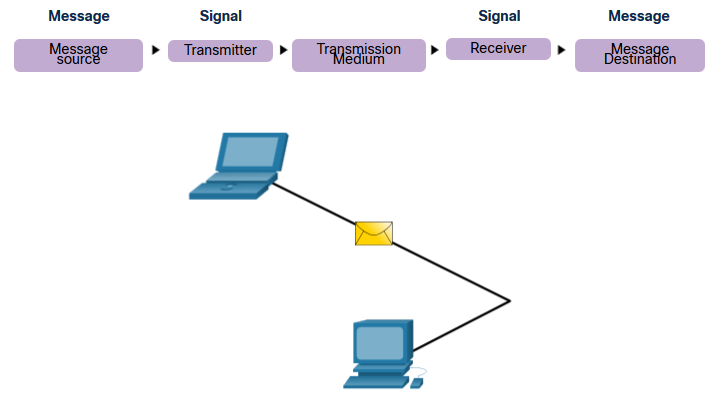 [Speaker Notes: 3 – Protocols and Models
3.1 – The Rules
3.1.3 – Communications Protocols]
The RulesRule Establishment
Individuals must use established rules or agreements to govern the conversation.
The first message is difficult to read because it is not formatted properly. The second shows the message properly formatted
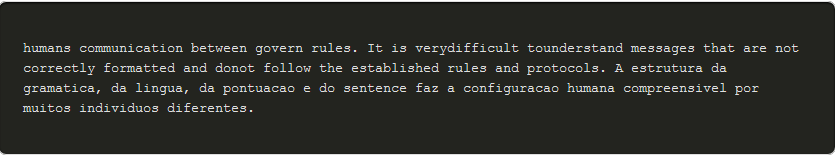 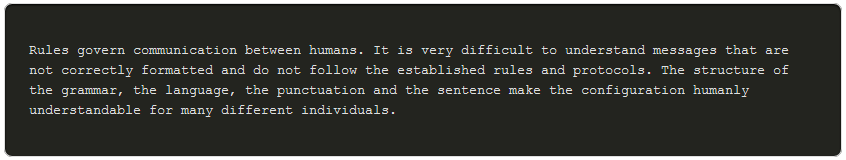 [Speaker Notes: 3 – Protocols and Models
3.1 – The Rules
3.1.4 – Rules Establishment]
The RulesRule Establishment (Cont.)
Protocols must account for the following requirements:
An identified sender and receiver
Common language and grammar
Speed and timing of delivery
Confirmation or acknowledgment requirements
[Speaker Notes: 3 – Protocols and Models
3.1 – The Rules
3.1.4 – Rules Establishment (Cont.)]
The RulesNetwork Protocol Requirements
Common computer protocols must be in agreement and include the following requirements: 
Message encoding
Message formatting and encapsulation
Message size
Message timing
Message delivery options
[Speaker Notes: 3 – Protocols and Models
3.1 – The Rules
3.1.5 – Network Protocol Requirements]
The RulesMessage Encoding
Encoding is the process of converting information into another acceptable form for transmission. 
Decoding reverses this process to interpret the information.
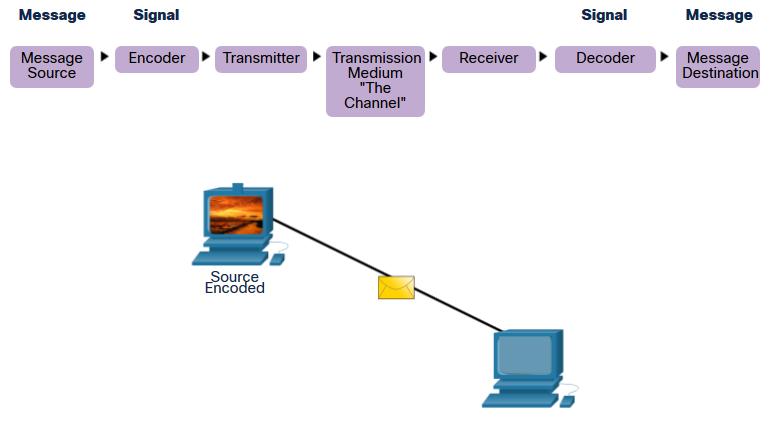 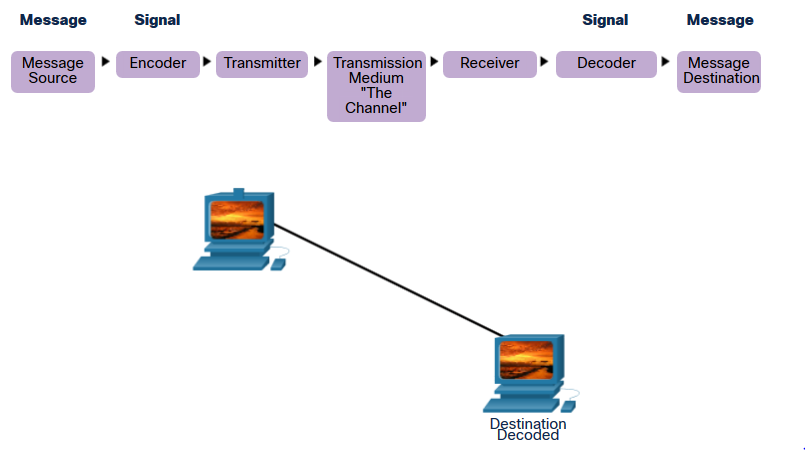 [Speaker Notes: 3 – Protocols and Models
3.1 – The Rules
3.1.6 – Message Encoding]
The RulesMessage Formatting and Encapsulation
When a message is sent, it must use a specific format or structure. 
Message formats depend on the type of message and the channel that is used to deliver the message.
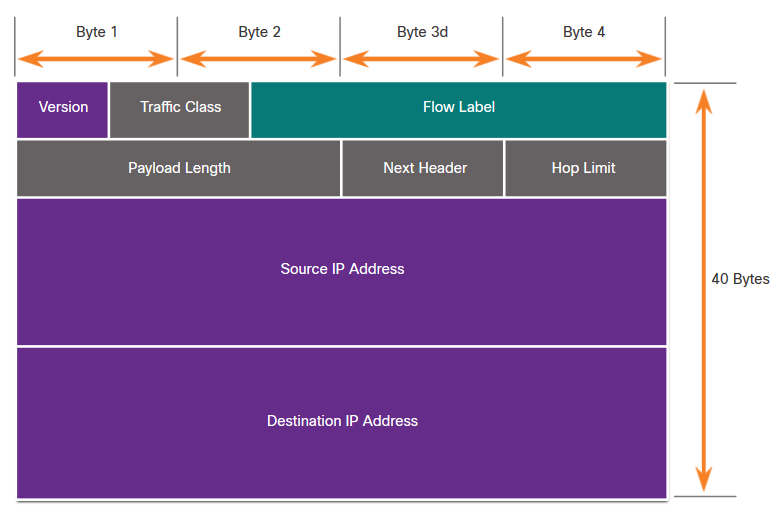 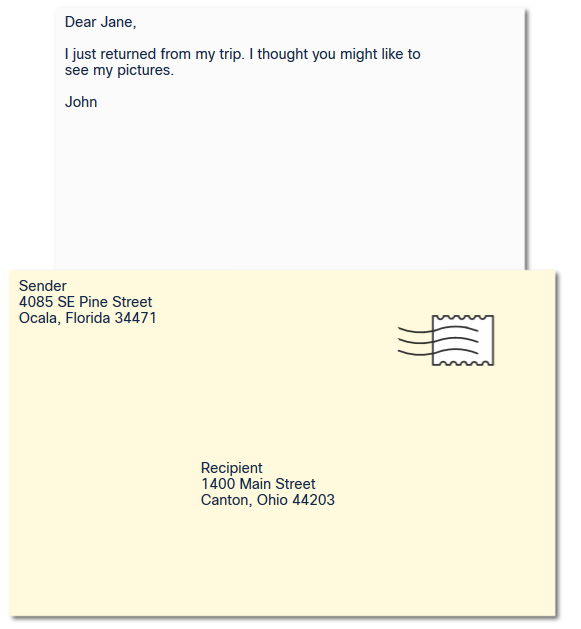 [Speaker Notes: 3 – Protocols and Models
3.1 – The Rules
3.1.7 – Message Formatting and Encapsulation]
The RulesMessage Size
Encoding between hosts must be in an appropriate format for the medium.
Messages sent across the network are converted to bits
The bits are encoded into a pattern of light, sound, or electrical impulses.
The destination host must decode the signals to interpret the message.
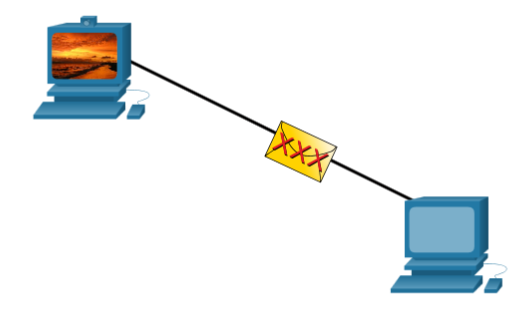 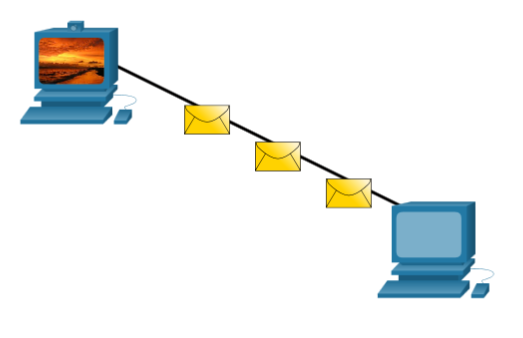 [Speaker Notes: 3 – Protocols and Models
3.1 – The Rules
3.1.8 – Message Size]
The RulesMessage Timing
Message timing includes the following: 
Flow Control – Manages the rate of data transmission and defines how much information can be sent and the speed at which it can be delivered.
Response Timeout – Manages how long a device waits when it does not hear a reply from the destination.
Access method - Determines when someone can send a message. 
There may be various rules governing issues like “collisions”. This is when more than one device sends traffic at the same time and the messages become corrupt. 
Some protocols are proactive and attempt to prevent collisions; other protocols are reactive and establish a recovery method after the collision occurs.
[Speaker Notes: 3 – Protocols and Models
3.1 – The Rules
3.1.9 – Message Timing]
The RulesMessage Delivery Options
Message delivery may one of the following methods: 
Unicast – one to one communication
Multicast – one to many, typically not all
Broadcast – one to all

Note: Broadcasts are used in IPv4 networks, but are not an option for IPv6. Later we will also see “Anycast” as an additional delivery option for IPv6.
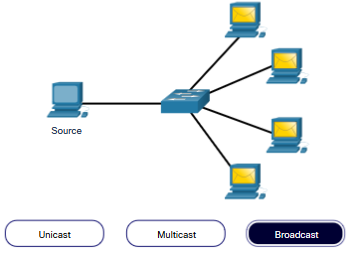 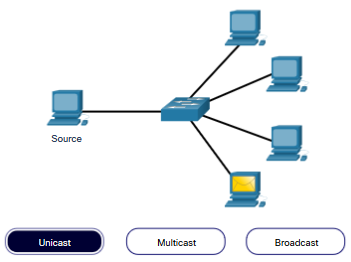 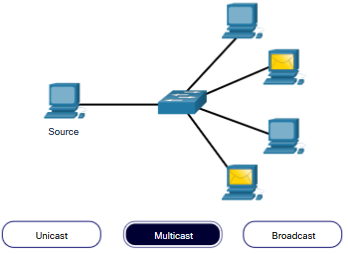 [Speaker Notes: 3 – Protocols and Models
3.1 – The Rules
3.1.10  – Message Delivery Options]
The RulesA Note About the Node Icon
Documents may use the node icon , typically a circle, to represent all devices. 
The figure illustrates the use of the node icon for delivery options.
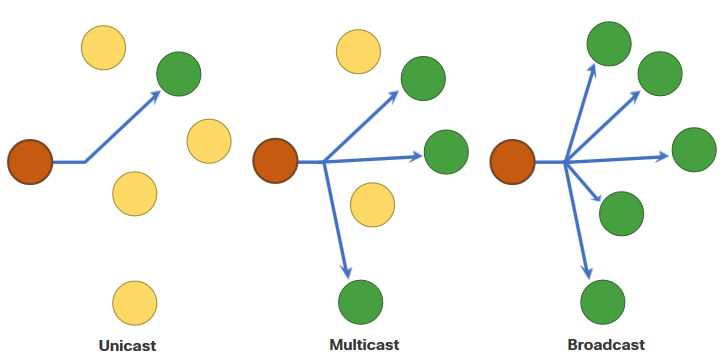 [Speaker Notes: 3 – Protocols and Models
3.1 – The Rules
3.1.11  – A Note About the Node Icon
3.1.12 – Check Your Understanding – The Rules]
3.2 Protocols
[Speaker Notes: 3 – Protocols and Models
3.2 – Protocols]
ProtocolsNetwork Protocol Overview
Network protocols define a common set of rules.
Can be implemented on devices in:
Software
Hardware
Both
Protocols have their own:
Function
Format
Rules
[Speaker Notes: 3 – Protocols and Models
3.2 – Protocols
3.2.1 – Network Protocol Overview]
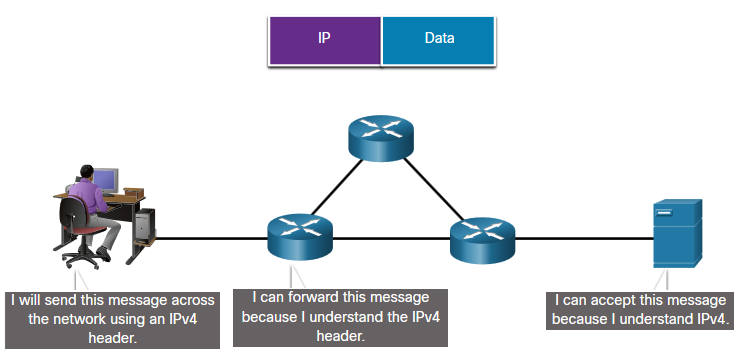 ProtocolsNetwork Protocol Functions
Devices use agreed-upon protocols to communicate .
Protocols may have may have one or functions.
[Speaker Notes: 3 – Protocols and Models
3.2 – Protocols
3.2.2 – Network Protocol Functions]
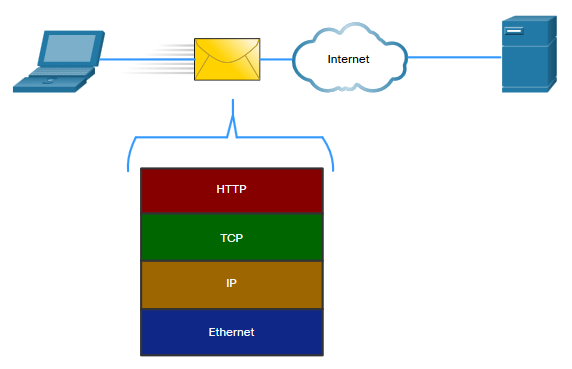 ProtocolsProtocol Interaction
Networks require the use of several protocols.
Each protocol has its own function and format.
[Speaker Notes: 3 – Protocols and Models
3.2 – Protocols
3.2.3 – Protocol Interaction
3.2.4 – Check Your Understanding - Protocols]
3.3 Protocol Suites
[Speaker Notes: 3 – Protocols and Models
3.3 – Protocol Suites]
Protocol SuitesNetwork Protocol Suites
Protocols must be able to work with other protocols.
Protocol suite:
A group of inter-related protocols necessary to perform a communication function
Sets of rules that work together to help solve a problem
The protocols are viewed in terms of layers:
Higher Layers
Lower Layers- concerned with moving data and provide services to upper layers
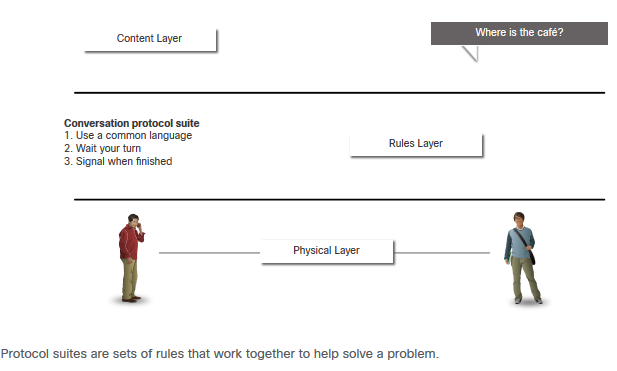 [Speaker Notes: 3 – Protocols and Models
3.3 – Protocol Suites
3.3.1 – Network Protocol Suites]
Protocol SuitesEvolution of Protocol Suites
There are several protocol suites.
Internet Protocol Suite or TCP/IP- The most common protocol suite and maintained by the Internet Engineering Task Force (IETF)
Open Systems Interconnection (OSI) protocols- Developed by the International Organization for Standardization (ISO) and the International Telecommunications Union (ITU)
AppleTalk- Proprietary suite release by Apple Inc.
Novell NetWare- Proprietary suite developed by Novell Inc.
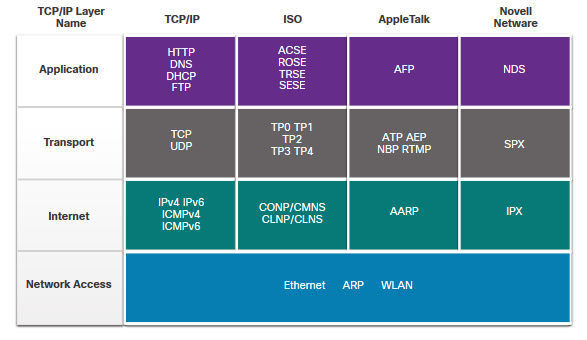 [Speaker Notes: 3 – Protocols and Models
3.3 – Protocol Suites
3.3.2 – Evolution of Protocol Suites]
Protocol SuitesTCP/IP Protocol Example
TCP/IP protocols operate at the application, transport, and internet layers.
The most common network access layer LAN protocols are Ethernet and WLAN (wireless LAN).
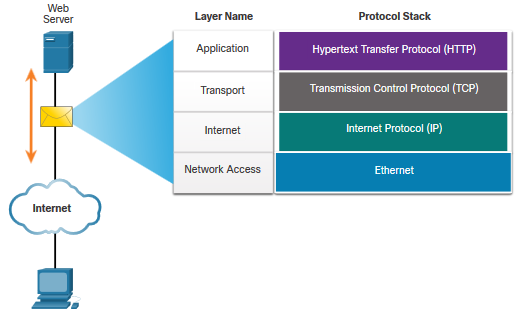 [Speaker Notes: 3 – Protocols and Models
3.3 – Protocol Suites
3.3.3 – TCP/IP Protocol Example]
Protocol SuitesTCP/IP Protocol Suite
TCP/IP is the protocol suite used by the internet and includes many protocols.
TCP/IP is:
An open standard protocol suite that is freely available to the public and can be used by any vendor
A standards-based protocol suite that is endorsed by the networking industry and approved by a standards organization to ensure interoperability
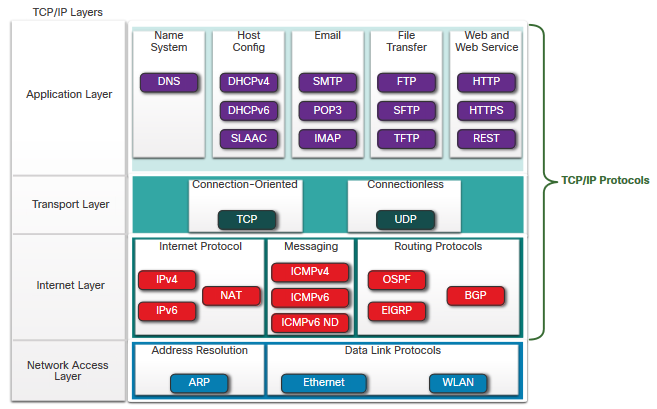 [Speaker Notes: 3 – Protocols and Models
3.3 – Protocol Suites
3.3.4 – TCP/IP Protocol Suite]
Protocol SuitesTCP/IP Communication Process
A web server encapsulating and sending a web page to a client.
A client de-encapsulating the web page for the web browser
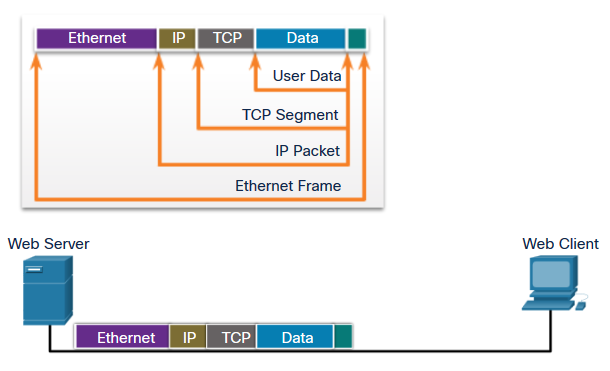 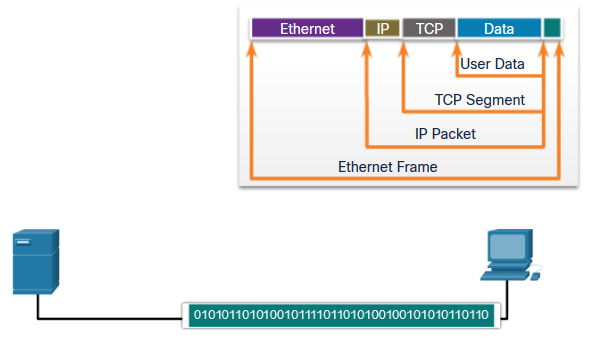 [Speaker Notes: 3 – Protocols and Models
3.3 – Protocol Suites
3.3.5 – TCP/IP Communication Process
3.3.6 – Check Your Understanding – Protocol Suites]
3.4 Standards Organizations
[Speaker Notes: 3 – Protocols and Models
3.4 – Standards Organizations]
Standards OrganizationsOpen Standards
Open standards encourage:
interoperability
competition
innovation
Standards organizations are:
vendor-neutral 
non-profit organizations 
established to develop and promote the concept of open standards.
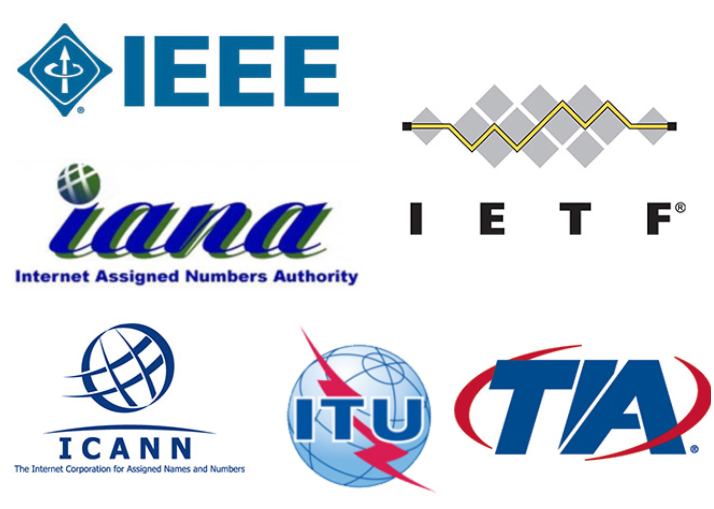 [Speaker Notes: 3 – Protocols and Models
3.4 – Standards Organizations
3.4.1 – Open Standards]
Standards OrganizationsInternet Standards
Internet Society (ISOC) - Promotes the open development and evolution of internet
Internet Architecture Board (IAB) - Responsible for management and development of internet standards
Internet Engineering Task Force (IETF) - Develops, updates, and maintains internet and TCP/IP technologies
Internet Research Task Force (IRTF) - Focused on long-term research related to internet and TCP/IP protocols
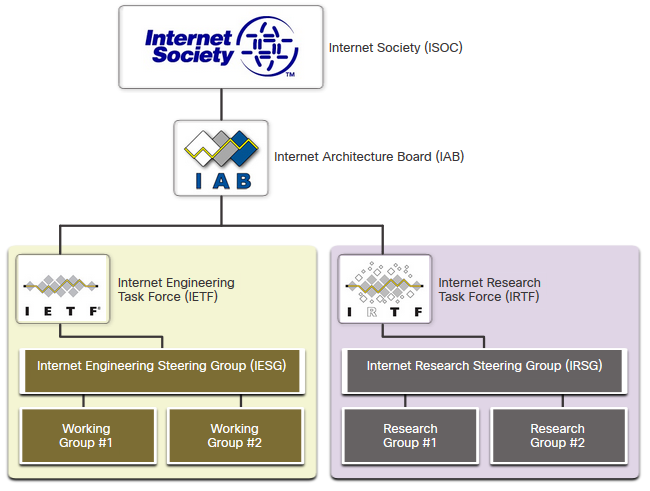 [Speaker Notes: 3 – Protocols and Models
3.4 – Standards Organizations
3.4.2 – Internet Standards]
Standards OrganizationsInternet Standards (Cont.)
Standards organizations involved with the development and support of TCP/IP
Internet Corporation for Assigned Names and Numbers (ICANN) -  Coordinates IP address allocation, the management of domain names, and assignment of other information
Internet Assigned Numbers Authority (IANA) - Oversees and manages IP address allocation, domain name management, and protocol identifiers for ICANN
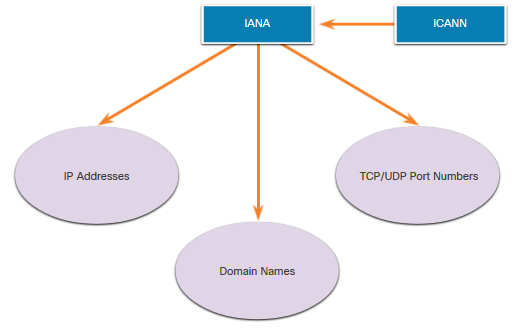 [Speaker Notes: 3 – Protocols and Models
3.4 – Standards Organizations
3.4.2 – Internet Standards (Cont.)]
Standards OrganizationsElectronic and Communications Standards
Institute of Electrical and Electronics Engineers (IEEE, pronounced “I-triple-E”) - dedicated to creating standards in power and energy, healthcare, telecommunications, and networking
Electronic Industries Alliance (EIA) - develops standards relating to electrical wiring, connectors, and the 19-inch racks used to mount networking equipment
Telecommunications Industry Association (TIA) - develops communication standards in radio equipment, cellular towers, Voice over IP (VoIP) devices, satellite communications, and more
International Telecommunications Union-Telecommunication Standardization Sector (ITU-T) - defines standards for video compression, Internet Protocol Television (IPTV), and broadband communications, such as a digital subscriber line (DSL)
[Speaker Notes: 3 – Protocols and Models
3.4 – Standards Organizations
3.4.3 – Electronic and Communications Standards]
Standards OrganizationsLab – Researching Networking Standards
In this lab, you will do the following:
Part 1: Research Networking Standards Organizations
Part 2: Reflect on Internet and Computer Networking Experience
[Speaker Notes: 3 – Protocols and Models
3.4 – Standards Organizations
3.4.4 – Lab – Researching Networking Standards
3.4.5 – Check Your Understanding – Standards Organizations]
3.5 Reference Models
[Speaker Notes: 3 – Protocols and Models
3.5 – Reference Models]
Reference ModelsThe Benefits of Using a Layered Model
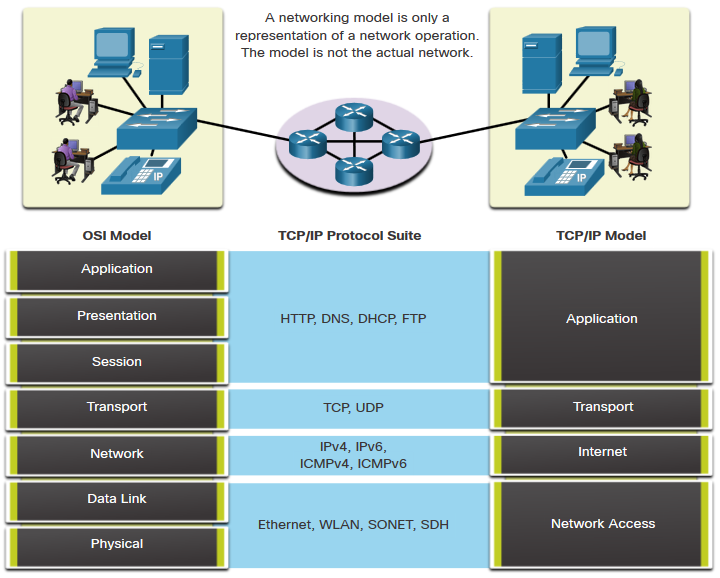 Complex concepts such as how a network operates can be difficult to explain and understand. For this reason, a layered model is used.
Two layered models describe network operations:
Open System Interconnection (OSI) Reference Model
TCP/IP Reference Model
[Speaker Notes: 3 – Protocols and Models
3.5 – Reference Models
3.5.1 – The Benefits of Using a Layered Model]
Reference ModelsThe Benefits of Using a Layered Model (Cont.)
These are the benefits of using a layered model:
Assist in protocol design because protocols that operate at a specific layer have defined information that they act upon and a defined interface to the layers above and below
Foster competition because products from different vendors can work together
Prevent technology or capability changes in one layer from affecting other layers above and below
Provide a common language to describe networking functions and capabilities
[Speaker Notes: 3 – Protocols and Models
3.5 – Reference Models
3.5.1 – The Benefits of Using a Layered Model (Cont.)]
Reference ModelsThe OSI Reference Model
[Speaker Notes: 3 – Protocols and Models
3.5 – Reference Models
3.5.2 – The OSI Reference Model]
Reference ModelsThe TCP/IP Reference Model
[Speaker Notes: 3 – Protocols and Models
3.5 – Reference Models
3.5.3 – The TCP/IP Reference Model]
Reference ModelsOSI and TCP/IP Model Comparison
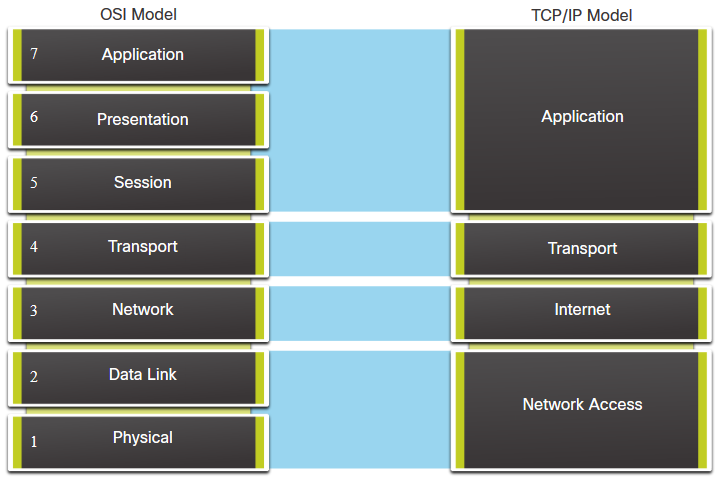 The OSI model divides the network access layer and the application layer of the TCP/IP model into multiple layers.
The TCP/IP protocol suite does not specify which protocols to use when transmitting over a physical medium.
OSI Layers 1 and 2 discuss the necessary procedures to access the media and the physical means to send data over a network.
[Speaker Notes: 3 – Protocols and Models
3.5 – Reference Models
3.5.4 – OSI and TCP/IP Model Comparison]
Reference ModelsPacket Tracer – Investigate the TCP/IP and OSI Models in Action
This simulation activity is intended to provide a foundation for understanding the TCP/IP protocol suite and the relationship to the OSI model. Simulation mode allows you to view the data contents being sent across the network at each layer.
In this Packet Tracer, you will: 
Part 1: Examine HTTP Web Traffic 
Part 2: Display Elements of the TCP/IP Protocol Suite
[Speaker Notes: 3 – Protocols and Models
3.5 – Reference Models
3.5.5 – Packet Tracer – Investigate the TCP/IP and OSI Models in Action]
3.6 Data Encapsulation
[Speaker Notes: 3 – Protocols and Models
3.6 – Data Encapsulation]
Data EncapsulationSegmenting Messages
Segmenting is the process of breaking up messages into smaller units. Multiplexing is the processes of taking multiple streams of segmented data and interleaving them together.
Segmenting messages has two primary benefits:
Increases speed - Large amounts of data can be sent over the network without tying up a communications link.
Increases efficiency - Only segments which fail to reach the destination need to be retransmitted, not the entire data stream.
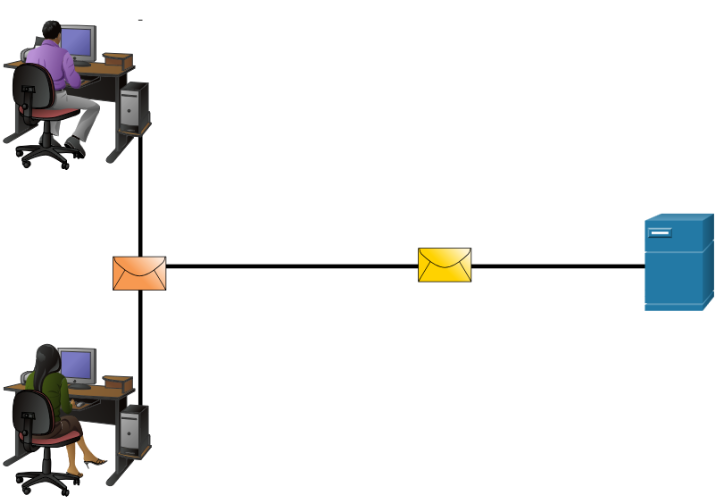 [Speaker Notes: 3 – Protocols and Models
3.6 – Data Encapsulation
3.6.1 – Segmenting Messages]
Data EncapsulationSequencing
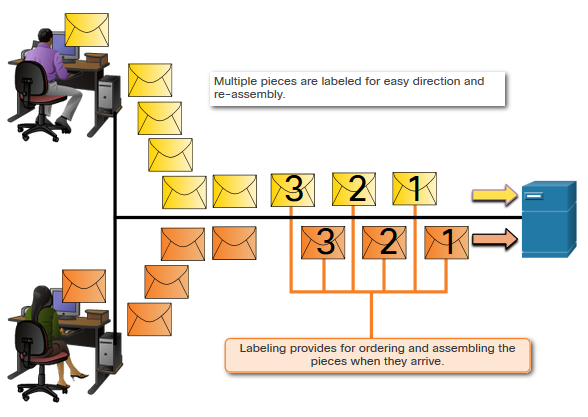 Sequencing messages is the process of numbering the segments so that the message may be reassembled at the destination.
TCP is responsible for sequencing the individual segments.
[Speaker Notes: 3 – Protocols and Models
3.6 – Data Encapsulation
3.6.2 – Sequencing]
Data EncapsulationProtocol Data Units
Encapsulation is the process where protocols add their information to the data.
At each stage of the process, a PDU has a different name to reflect its new functions. 
There is no universal naming convention for PDUs, in this course, the PDUs are named according to the protocols of the TCP/IP suite. 
PDUs passing down the stack are as follows:
Data (Data Stream)
Segment
Packet
Frame
Bits (Bit Stream)
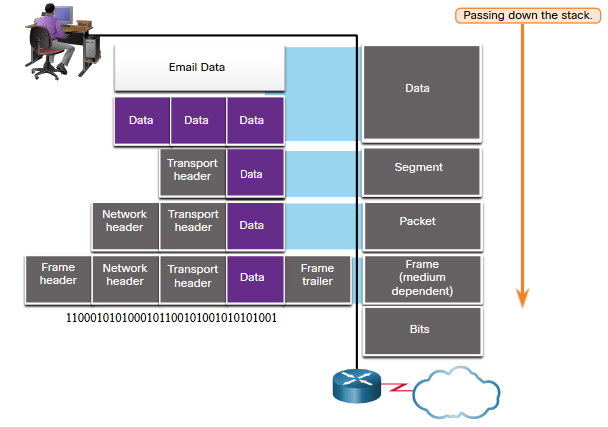 [Speaker Notes: 3 – Protocols and Models
3.6 – Data Encapsulation
3.6.3 – Protocol Data Units]
Data EncapsulationEncapsulation Example
Encapsulation is a top down process.
The level above does its process and then passes it down to the next level of the model. This process is repeated by each layer until it is sent out as a bit stream.
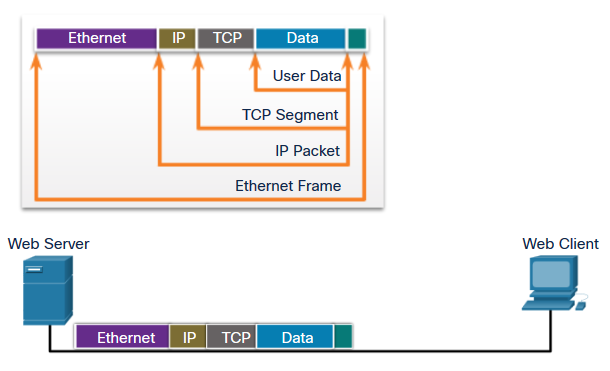 [Speaker Notes: 3 – Protocols and Models
3.6 – Data Encapsulation
3.6.4 –  Encapsulation Example]
Data EncapsulationDe-encapsulation Example
Data is de-encapsulated as it moves up the stack.
When a layer completes its process, that layer strips off its header and passes it up to the next level to be processed. This is repeated at each layer until it is a data stream that the application can process.
Received as Bits (Bit Stream)
Frame
Packet
Segment
Data (Data Stream)
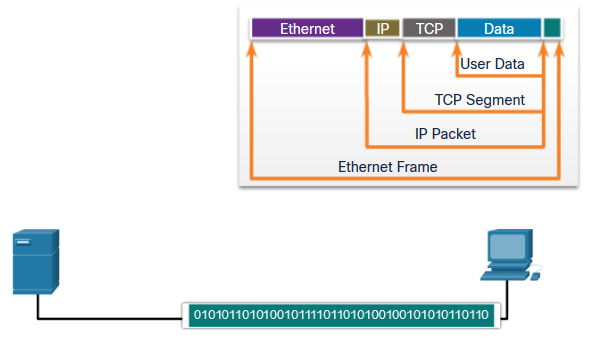 [Speaker Notes: 3 – Protocols and Models
3.6 – Data Encapsulation
3.6.5 – De-encapsulation Example
3.6.6 – Check Your Understanding – Data Encapsulation]
3.7 Data Access
[Speaker Notes: 3 – Protocols and Models
3.7 – Data Access]
Data AccessAddresses
Both the data link and network layers use addressing to deliver data from source to destination.
Network layer source and destination addresses - Responsible for delivering the IP packet from original source to the final destination. 
Data link layer source and destination addresses – Responsible for delivering the data link frame from one network interface card (NIC) to another NIC on the same network.
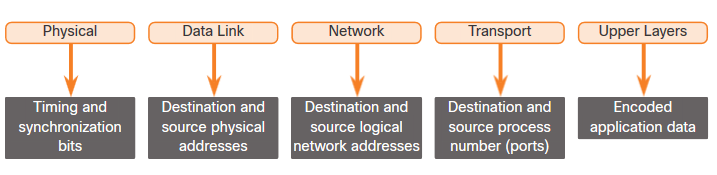 [Speaker Notes: 3 – Protocols and Models
3.7 – Data Access
3.7.1 – Addresses]
Data AccessLayer 3 Logical Address
The IP packet contains two IP addresses:
Source IP address - The IP address of the sending device,  original source of the packet.
Destination IP address - The IP address of the receiving device, final destination of the packet.
These addresses may be on the same link or remote.
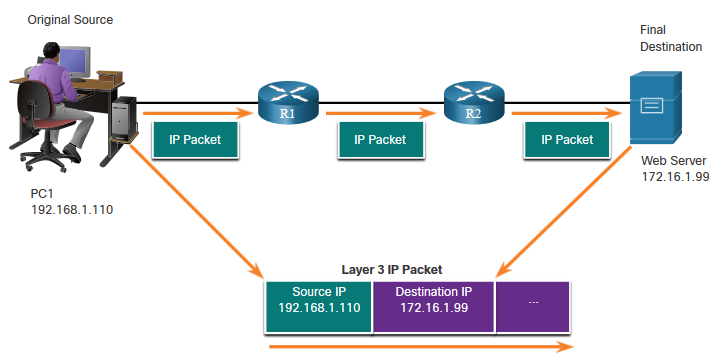 [Speaker Notes: 3 – Protocols and Models
3.7 – Data Access
3.7.2 – Layer 3 Logical Address]
Data AccessLayer 3 Logical Address (Cont.)
An IP address contains two parts:
Network portion (IPv4) or Prefix (IPv6)  
The left-most part of the address indicates the network group which the IP address is a member.
Each LAN or WAN will have the same network portion.
Host portion (IPv4) or Interface ID (IPv6) 
The remaining part of the address identifies a specific device within the group. 
This portion is unique for each device on the network.
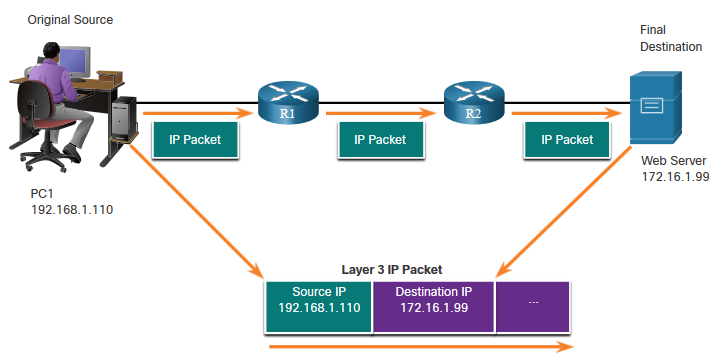 [Speaker Notes: 3 – Protocols and Models
3.7 – Data Access
3.7.2 – Layer 3 Logical Address (Cont.)]
Data AccessDevices on the Same Network
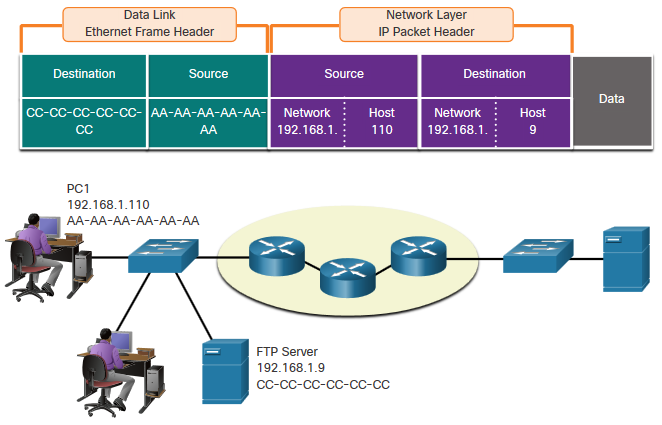 When devices are on the same network the source and destination will have the same number in network portion of the address.
PC1 – 192.168.1.110
FTP Server – 192.168.1.9
[Speaker Notes: 3 – Protocols and Models
3.7 – Data Access
3.7.3 – Devices on the Same Network-]
Data AccessRole of the Data Link Layer Addresses: Same IP Network
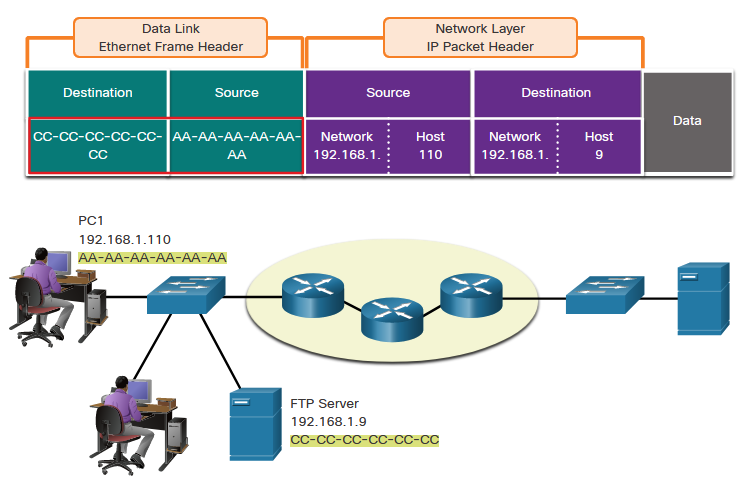 When devices are on the same Ethernet network the data link frame will use the actual MAC address of the destination NIC.
MAC addresses are physically embedded into the Ethernet NIC and are local addressing.
The Source MAC address will be that of the originator on the link.
The Destination MAC address will always be on the same link as the source, even if the ultimate destination is remote.
[Speaker Notes: 3 – Protocols and Models
3.7 – Data Access
3.7.4 – Role of the Data Link Layer Addresses: Same IP Network]
Data AccessDevices on a Remote Network
What happens when the actual (ultimate) destination is not on the same LAN and is remote? 
What happens when PC1 tries to reach the Web Server?
Does this impact the network and data link layers?
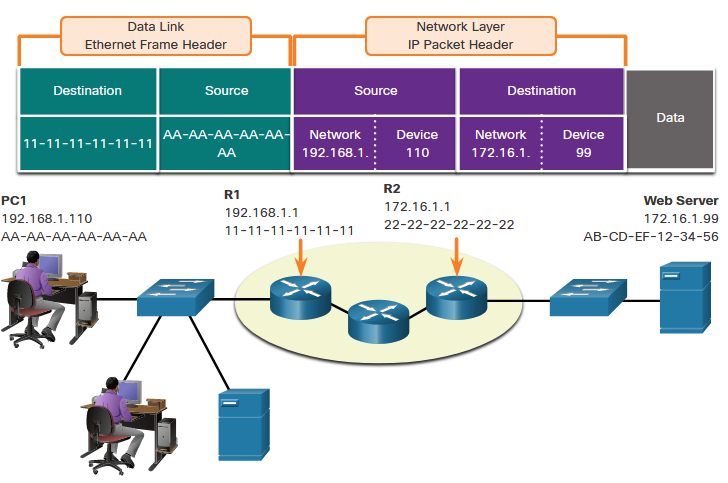 [Speaker Notes: 3 – Protocols and Models
3.7 – Data Access
3.7.5 – Devices on a Remote Network]
Data AccessRole of the Network Layer Addresses
When the source and destination have a different network portion, this means they are on different networks.
PC1 – 192.168.1
Web Server – 172.16.1
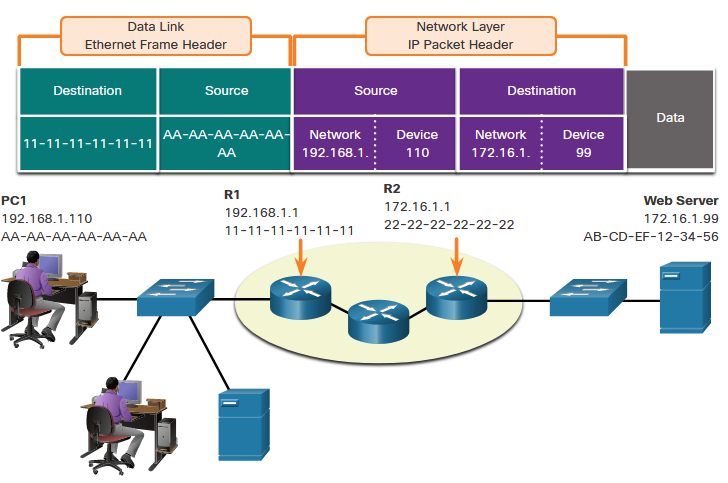 [Speaker Notes: 3 – Protocols and Models
3.7 – Data Access
3.7.6 – Role of the Network Layer Addresses]
Data AccessRole of the Data Link Layer Addresses: Different IP Networks
When the final destination is remote, Layer 3 will provide Layer 2 with the local default gateway IP address, also known as the router address.
The default gateway (DGW) is the router interface IP address that is part of this LAN and will be the “door” or “gateway” to all other remote locations.
All devices on the LAN must be told about this address or their traffic will be confined to the LAN only. 
Once Layer 2 on PC1 forwards to the default gateway (Router), the router then can start the routing process of getting the information to actual destination.
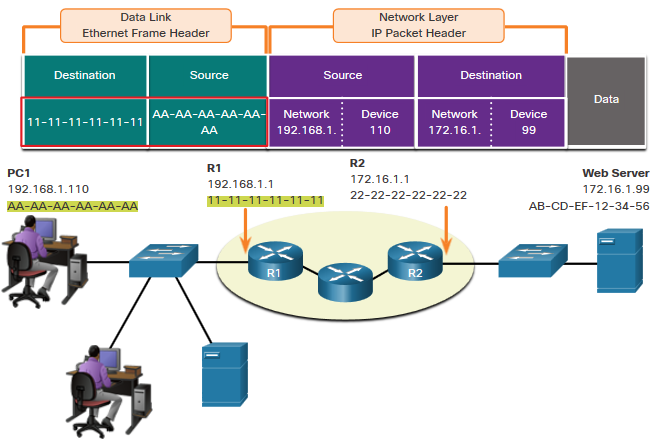 [Speaker Notes: 3 – Protocols and Models
3.7 – Data Access
3.7.7 – Role of the Data Link Layer Addresses: Different IP Networks]
Data AccessRole of the Data Link Layer Addresses: Different IP Networks (Cont.)
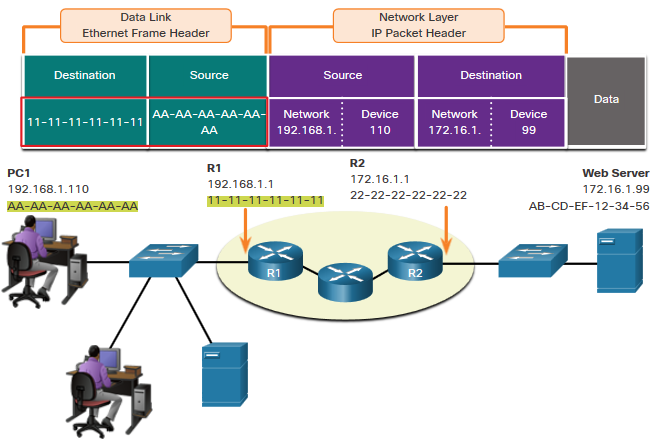 The data link addressing is local addressing so it will have a source and destination for each link.
The MAC addressing for the first segment is :
Source –  AA-AA-AA-AA-AA-AA (PC1) Sends the frame.
Destination – 11-11-11-11-11-11 (R1- Default Gateway MAC) Receives the frame.
Note: While the L2 local addressing will change from link to link or hop to hop, the L3 addressing remains the same.
[Speaker Notes: 3 – Protocols and Models
3.7 – Data Access
3.7.7 – Role of the Data Link Layer Addresses: Different IP Networks (Cont.)]
Data AccessData Link Addresses
Since data link addressing is local addressing,  it will have a source and destination for each segment or hop of the journey to the destination.
The MAC addressing for the first segment is:
Source –  (PC1 NIC) sends frame
Destination – (First Router- DGW interface) receives frame
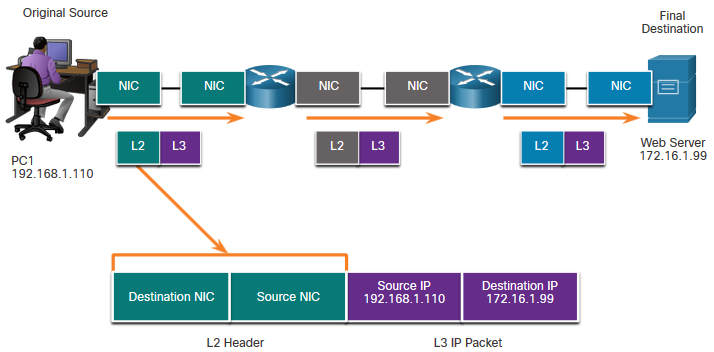 [Speaker Notes: 3 – Protocols and Models
3.7 – Data Access
3.7.8 – Data Link Addresses]
Data AccessData Link Addresses (Cont.)
The MAC addressing for the second hop is:
Source –  (First Router- exit interface) sends frame
Destination – (Second Router) receives frame
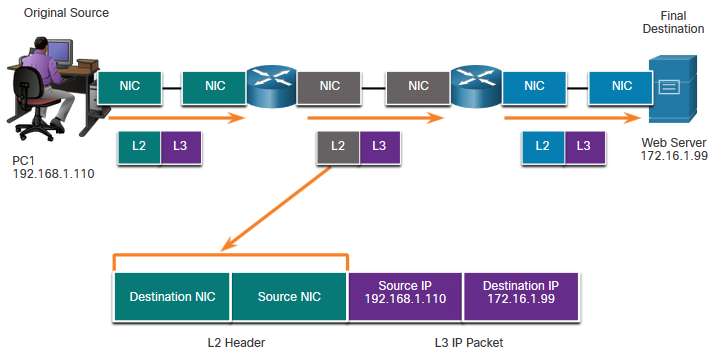 [Speaker Notes: 3 – Protocols and Models
3.7 – Data Access
3.7.8 – Data Link Addresses (Cont.)]
Data AccessData Link Addresses (Cont.)
The MAC addressing for the last segment is:
Source –  (Second Router- exit interface) sends frame
Destination – (Web Server NIC) receives frame
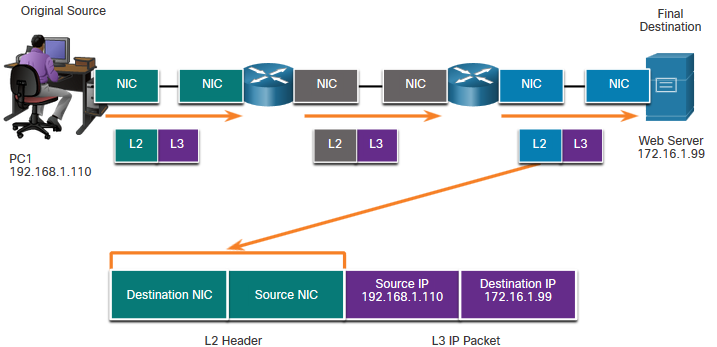 [Speaker Notes: 3 – Protocols and Models
3.7 – Data Access
3.7.8 – Data Link Addresses (Cont.)]
Data AccessData Link Addresses (Cont.)
Notice that the packet is not modified, but the frame is changed, therefore the L3 IP addressing does not change from segment to segment like the L2 MAC addressing.
The L3 addressing remains the same since it is global and the ultimate destination is still the Web Server.
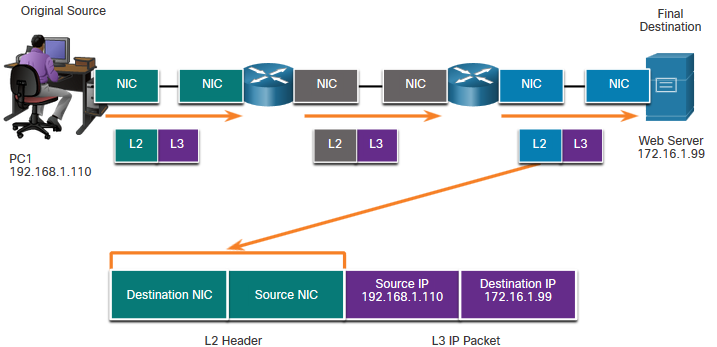 [Speaker Notes: 3 – Protocols and Models
3.7 – Data Access
3.7.8 – Data Link Addresses (Cont.)]
Data AccessLab – Install Wireshark
In this lab you will do the following:
Download and Install Wireshark
[Speaker Notes: 3 – Protocols and Models
3.7 – Data Access
3.7.9 – Lab – Install Wireshark]
Data AccessLab – Use Wireshark to View Network Traffic
In this lab, you will do the following:
Part 1: Capture and Analyze Local ICMP Data in Wireshark 
Part 2: Capture and Analyze Remote ICMP Data in Wireshark
[Speaker Notes: 3 – Protocols and Models
3.7 – Data Access
3.7.10 – Lab – Use Wireshark to View Network Traffic
3.7.11 – Check Your Understanding – Data Access]
3.8 Module Practice and Quiz
[Speaker Notes: 3 – Protocols and Models
3.8 – Module Practice and Quiz]
Module Practice and QuizWhat did I learn in this module?
The Rules
Protocols must have a sender and a receiver.
Common computer protocols include these requirements: message encoding, formatting and encapsulation, size, timing, and delivery options.
Protocols
To send a message across the network requires the use of several protocols.
Each network protocol has its own function, format, and rules for communications.
Protocol Suites
A protocol suite is a group of inter-related protocols.
TCP/IP protocol suite are the protocols used today.
Standards Organizations
Open standards encourage interoperability, competition, and innovation.
[Speaker Notes: 3 – Protocols and Models
3.8 – Module Practice and Quiz 
3.8.1 – What did I learn in this module?]
Module Practice and QuizWhat did I learn in this module? (Cont.)
Reference Models
The two models used in networking are the TCP/IP and the OSI model.
The TCP/IP model has 4 layers and the OSI model has 7 layers.
Data Encapsulation
The form that a piece of data takes at any layer is called a protocol data unit (PDU).
There are five different PDUs used in the data encapsulation process: data, segment, packet, frame, and bits
Data Access
The Network and Data Link layers are going to provide addressing to move data through the network.
Layer 3 will provide IP addressing and layer 2 will provide MAC addressing.
The way these layers handle addressing will depend on whether the source and the destination are on the same network or if the destination is on a different network from the source.
[Speaker Notes: 3 – Protocols and Models
3.8 – Module Practice and Quiz 
3.8.1 – What did I learn in this module? (Cont.)
3.8.2 – Module Quiz – Protocols and Models]
New Terms and Commands
[Speaker Notes: 3 – Protocols and Models
New Terms and Commands]
New Terms and Commands (Cont.)
[Speaker Notes: 3 – Protocols and Models
New Terms and Commands (Cont.)]